Kirish.Yangi davrning boshlanishi.BUYUK GEOGRAFIK KASHFIYOTLAR VA ULARNING TARIXIY AHAMIYATI
8-SINF JAHON TARIXI
O‘qituvchi: IIV ning ixtisoslashtirilgan maktab-internati tarix fani o‘qituvchisi
Usmonova Matluba Nosirovna
8-sinf Jahon tarixi “Yangi tarix”davri 
XV asr oxiri - XVI asr boshlaridan to 1918-yilgacha bo‘lgan davrni o‘z ichiga oladi.
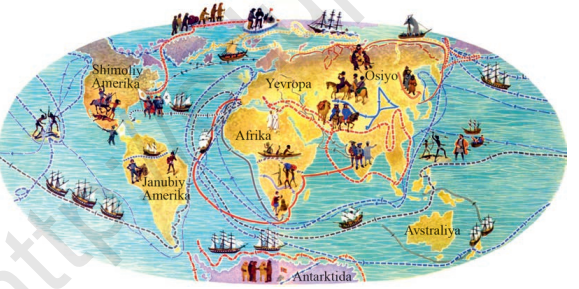 An’anaviy jamiyat — insoniyat tarixida neolit davridan to XVIII asrning 60-yillaridagi sanoat inqilobigacha bo‘lgan davrni o‘z ichiga oladi.
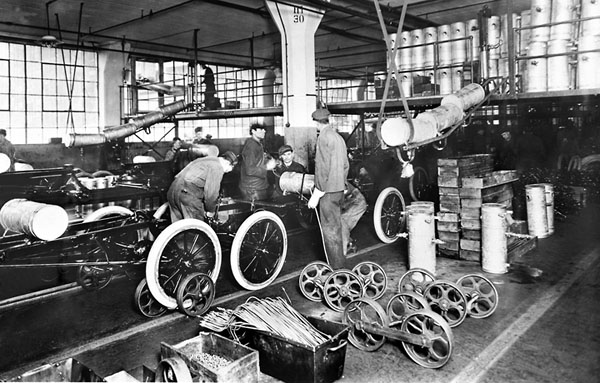 Kapital – o‘z egasiga daromad keltiruvchi xususiy mulk, o‘zini o‘zi ko‘paytiruvchi sarmoya.
Ingliz muhandisi Jorj Stefenson  tomonidan 1814-yili ixtiro qilingan parovoz temiryo‘li, italiyalik Alessandro Volta, angliyalik Gemfri Devi va Maykl Faradey hamda fransuz Andre-Mari Amper elektrdan foydalanish asoslarini yaratilishi, fan va texnika yutuqlari sanoat inqilobiga olib keldi.
1-mavzu:Buyuk gegrafik kashfiyotlar  va ularning tarixiy ahamiyati
XV-XVII asrlarda yevropalik sayyohlar tomonidan Afrika, Amerika, Osiyo va Okeaniyaga dengiz yo‘llarining ochilishi va yangi yerlarning kashf etilishiga Buyuk geografik kashfiyotlar deb aytiladi.
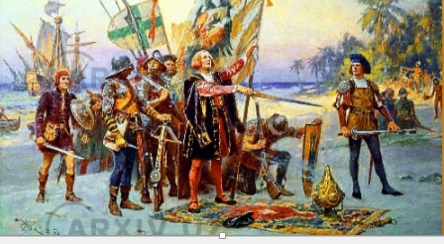 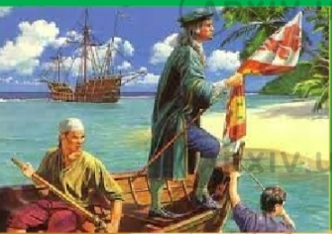 Buyuk geografik kashfiyotlarning sabablari:
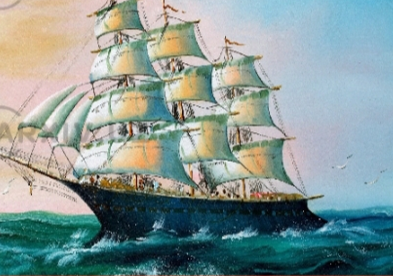 Kemalarni boshqarish san’ati rivojlandi;
Buyuk Ipak yo‘lining Usmoniylar tomonidan yopib qo‘yilishi;
Afsonaviy boy bo‘lgan Hindistonga dengiz yo‘lining ochish g‘oyasi.
karavella
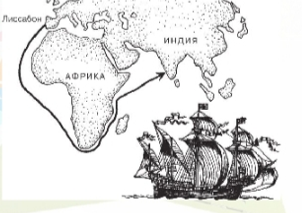 BUYUK GEOGRAFIK KASHFIYOTLAR
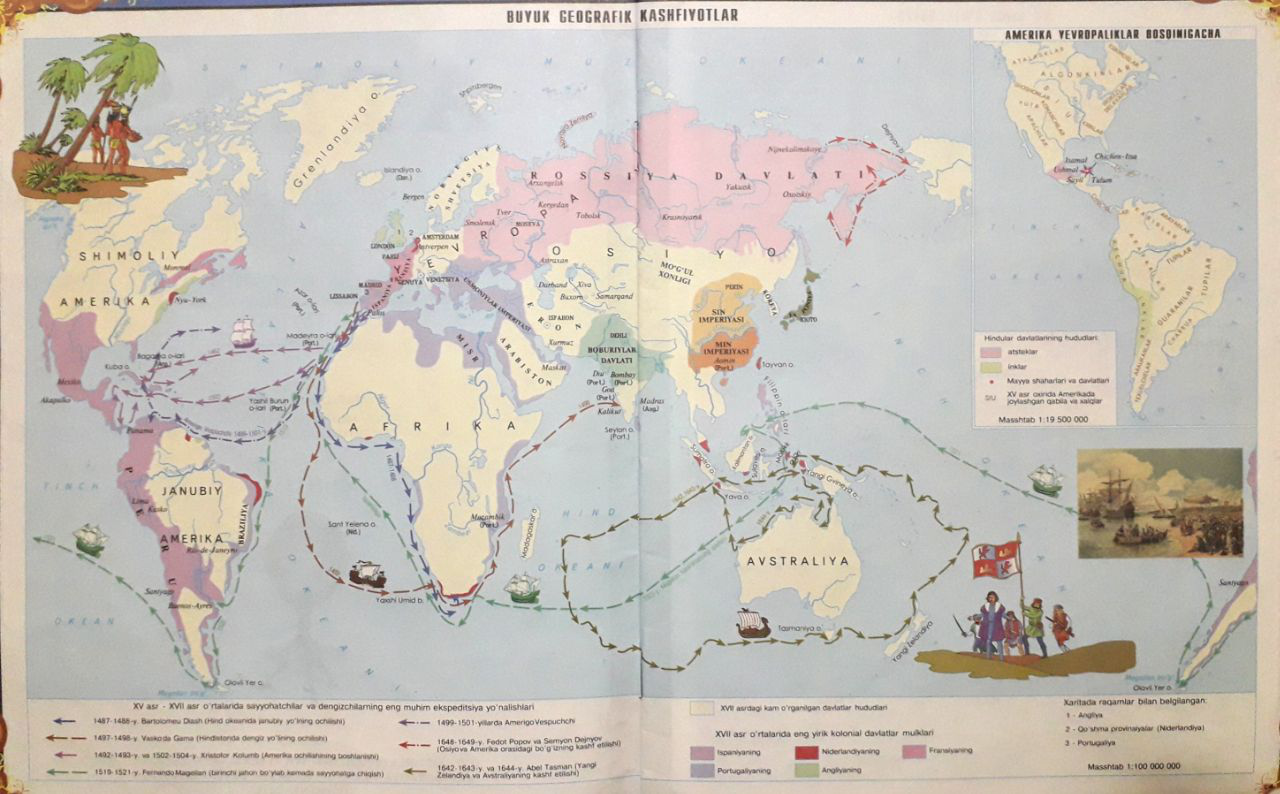 XV asrda portugal shahzodasi Genrix Dengizchi Madeyra, Kanar va Azor orollarini kashf qildi.
XV asr oxirida Bartolomeu Diash  Afrika janubidagi Yaxshi Umid burnini kashf qildi
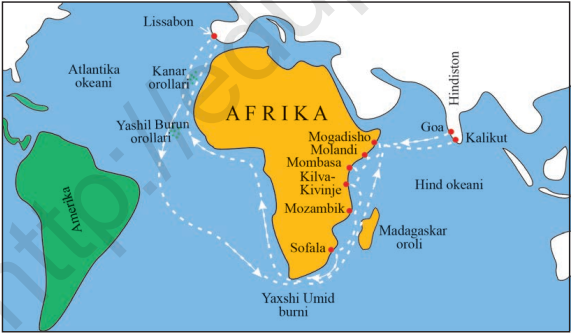 Xristafor Kolumb 
(1451-1505)
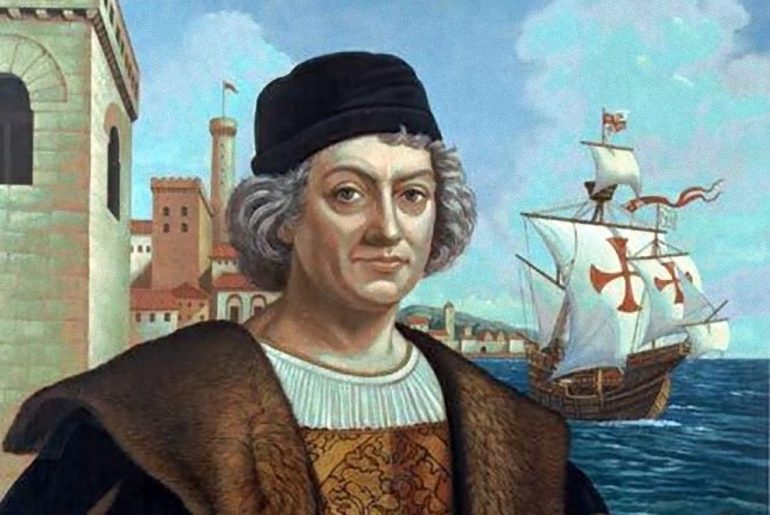 Ispaniya qirolligining 3 ta kemasida Hindiston sari yo‘l olgan X.Kolumb 1492-yil 12-oktabrda Bagam orollaridagi “San-Salvador” oroli qirg‘ogiga yetib borib, Amerikani kashf qiladi. U o‘zi kashf qilgan yerlarni Hindiston, aholisini esa “hindular” deb ataydi.
AMERIGO VESPUCHCHI
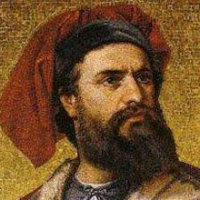 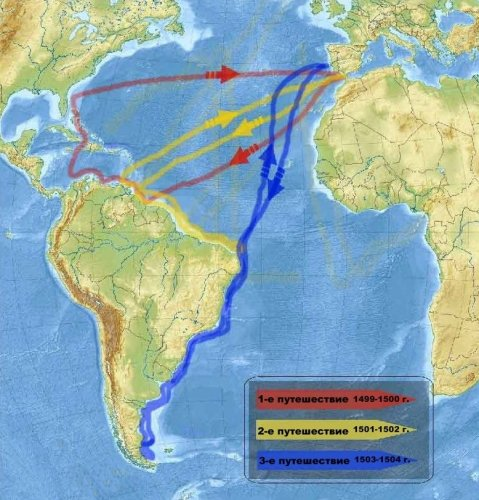 1499-1504-yillarda Amerigo Vespuchchining sayohati X.Kolumb ochgan yerlar Hindiston emas, balki yangi qit’a  ekanligini isbotladi. Uning sharafiga bu qit’a Amerika deb atala boshlandi.
Hindistonga dengiz yo‘lining ochilishi
Potugal dengiz sayohi Vasko da Gama 
arab dengizchisi Ahmad ibn Majid yordamida 1498-yili Hindistonga boradigan dengiz yo‘lini kashf qildi
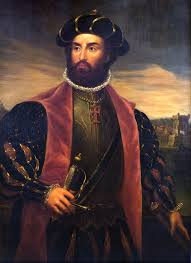 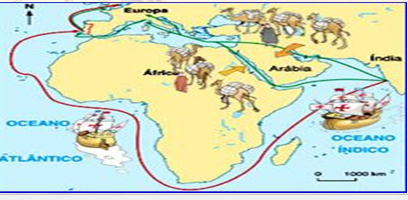 1519-1522-yillarda portugal dengizchisi Fernando Magellan Amerika janubidagi bo‘g‘ozdan o‘tib Tinch okeani orqali Yer sharini aylanib suzib, Ispaniyaga yetib keldi. Bu kashfiyot Yerning dumoloqligini amalda isbotladi.
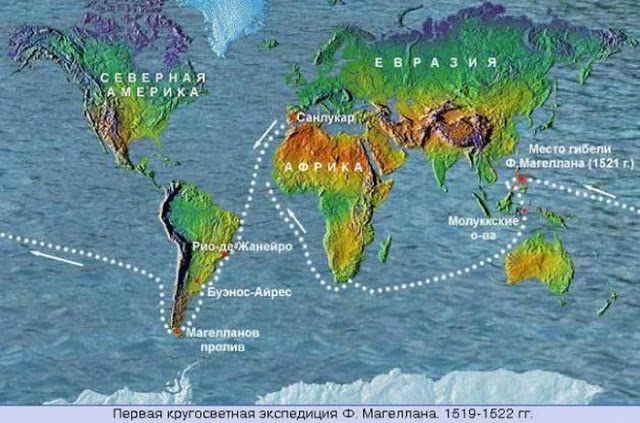 1606-yili ispan dengizchisi Luis Torres Avstraliya (Janubiy yer)ga yetib keldi. Gollandiyalik Villem Yanszon ham bu qit’ani kashf qilib uni Gollandiya mulki deb atadi. Abel Tasman Avstraliya janubidagi Tasmaniya orolini kashf qildi.
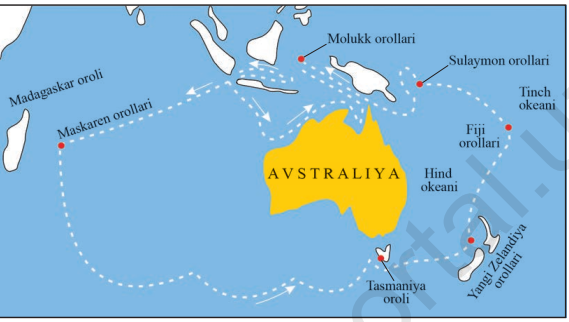 Buyuk geografik kashfiyotlarining natijalari
Mustaqil bajarish uchun topshiriqlar:
1.Tarixiy atlas xaritasi bilan tanishib chiqib, yozuvsiz kartaning 2-3- betlaridagi topshiriqlarni bajarish. 

2. 8-sinf jahon tarixi darsligidagi  “Kirish” va mavzuni o‘qish va 
10-betdagi topshiriqlarni daftarga yozib olish.